BR: D19
Get out an index card. Consider another group’s game (or your own, if you prefer), and write two hearts (things you liked) and two wishes (two things they could improve). Leave it anonymous
Using Feedback
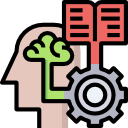 Take a moment, and reflect on the feedback that you got for your game(s).
What did you learn?
What was different then you expected?
How will you use the knowledge you’ve gained?
While not easy by any means, the process of diagnosing the symptoms and issues with your game is a worthwhile endeavor, because in the end, you are seeking to create a worthwhile game experience that others can and will enjoy. Keep at it, even beyond this class!
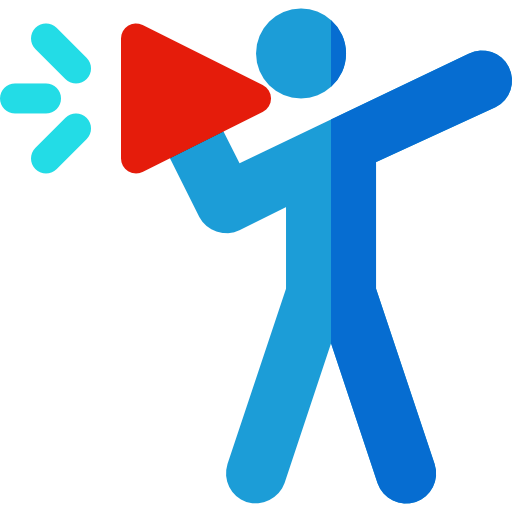 Careers in Game Design
While many consider making / designing games a “dream job”, many have tried and failed. So what skills will assist you in this quest? Check out pp 85-86.
Creative Writing is a must; good storytelling will take you far!
Statistics will help you as you manage odds, fate, etc.
Graphic Design will also help you in learning to make a game look neat, fresh, clean and appealing. First impressions really do matter!
Computer Programming is a must if you want to get into electronic gaming.
Nonelectric Game Design?
Good luck! This is admittedly the hardest type to break into. Self-publishing a game, via a crowd-funding website is one of the easiest ways to accomplish this. 
Most such designers do these games as a hobby however, and it is more for fun than anything else. VID
Final Products
If you are still missing anything from your PBL, now is the time to get it done! Use your classmates to beta test your game, or to give you feedback. Here are the assignments many of you are missing:
Part I: PBL Journal
Part II: Game Designer’s Notebook
Part IV: Beta Test & Reflection
Part III: Game Club Attend & Reflect ORGame Designer Interview & Reflect ORArtist Commission & Reflect
BR: D20
Consider one of your favorite games. Analyze it, and explain why it is fun, and why you would be willing to play it again. Be ready to SHARE!
Electric Game Design
Check out pp 87-89. 
Very competitive, but doable. You may be able to start as a Quality Assurance Analyst, aka Game Tester.
If you are persistent and perceptive, you can move up to Game Designer at a company. Often these positions are narrow in scope, and you are often assisting a senior designer’s lead. But you may replace them someday!
Nondesign Career Paths
The skills you gain designing your own games will assist you in many career paths, not just in the gaming industry. 
For instance, being able to “gamify” tasks / work for your fellow employees, (making regular work tasks more engaging, fun, and rewarding) can help you be a better leader in any career. 
You can also use these skills to make your own chores / tasks easier, and help yourself act more responsibly. VID
Final Products
If you are still missing anything from your PBL, now is the time to get it done! Use your classmates to beta test your game, or to give you feedback. Here are the assignments many of you are missing:
Part I: PBL Journal
Part II: Game Designer’s Notebook
Part IV: Beta Test & Reflection
Part III: Game Club Attend & Reflect ORGame Designer Interview & Reflect ORArtist Commission & Reflect